Structure & Design of Practice
The Drill
Key Idea: Plan a sequence of training exercises that allow participants to master key skills and then integrate complexity, ideally up to and including decision making about when to use a skill.  The key task of the coach during practice is to watch for and react to rates of mastery.
Typical* Practice Cycle
Intro: Describe and Model
What am I trying to do? Intentional participants learn faster.
Share the Goal
Not just how to do the drill; how to do the skill really well.
Success Points
Plan your model!
Model
CFU
The sooner you know they don’t get it the better.
Typical* Practice Cycle
Planning
Intro
Describe
Model
Plan for 
Error
Error in practice is inevitable. Anticipate likely errors, assess constantly, build in time to respond to errors.
[Speaker Notes: Talking Point Addition/s:
DL – In explaining the hazy red “Practicing” bar in intro slide – If you move the practice before the modeling it increases autonomy.]
Typical* Practice Cycle
Intro: Describe and Model
Initial 
Execution
With a simple skill that you can build from
Start Small
Systems for Practice
Build systems to make practice fast and efficient: stop watch, start cue, name for the drill, practice tracker.
Typical* Practice Cycle
*
Integrate
Intro: Describe and Model
Initial 
Execution
Re-Master
Master
CFU and cycle back if needed. Encode success then move on
Integrate
With success, add skills, complexity or build towards reality.
*
Typical* Practice Cycle
*
*
*
Integrate
Integrate
Integrate
Intro: Describe and Model
Initial 
Execution
Re-Master
Re-Master
Re-Master
Master
CFU and cycle back if needed. Encode success then move on
Integrate
With success, add skills, complexity or build towards reality.
*
Go Past Right
Include multiple rounds. Getting it right=mid-point of mastery.
Decision Making
It’s a problem-solving game; to prepare players you must begin to include decision making: When do I use it? How?
Structure & Design of Practice
The Scrimmage
Key Idea:  Plan scrimmages to simulate performance conditions but engineer them to get maximum benefit from feedback and the opportunity to execute specific skills with frequency.
Scrimmage Design: Stages and Types
Pre-Scrimmage:
Integrated
Practice
Phase 1
Varied/Integrated Practice –practice multiple skills with unpredictable pattern to practice “switching on” & maximize learning by making recall more demanding.
Phase 2
Execution with decision making – deciding when and why to execute is as critical as the skill with execution
Scrimmage Design: Stages and Types
Pre-Scrimmage:
Integrated
Practice
Purposeful
Scrimmage 1:
Simplified Scrimmage
Set a clear goal- we are scrimmaging, but want to practice executing a particular set of skills
Real conditions often simplified to
make desired skills/decisions occur more often
maximize amount of practice (e.g. “small sided games”)
Scrimmage Design: Stages and Types
Pre-Scrimmage:
Integrated
Practice
Purposeful
Scrimmage 1:
Simplified Scrimmage
Purposeful
Scrimmage 2:
Design Parameters
Increasingly realistic performance environment but set rules to shape actions.  

Examples: balance numbers to first execute first w advantage of numbers (10 v 9); then even (10.v 10); then short (10 v 10).
Each attack must begin at the back with ball going to #2 or #5.
Scrimmage Design: Stages and Types
Pre-Scrimmage:
Integrated
Practice
Purposeful
Scrimmage 1:
Simplified Scrimmage
Purposeful
Scrimmage 2:
Design Parameters
Purposeful
Scrimmage 3:
Replication Scrimmage
“As if it was a game” but with pause points as needed for feedback.
Feedback During Scrimmage
Break in Play:  
“Pause. Let’s talk about that.” 
Feedback: 30 seconds/one idea
Roll back:  “Try it again from there” 
Roll on: Roll back and keep going

2) Natural Stopping Point
Great. Let’s stop here for a second and reflect before you go on to the IP

3) Real Time Feedback
Total focus: 1 thing; economy of language
Data feedback (signal to circulate)
Model: “Try it like this.”  VERY FAST
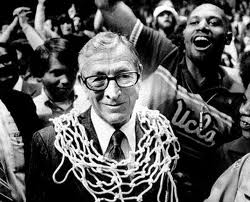 The Single Most Important Teaching Skill
Recognize and act on the difference between “I taught it” and “they learned it.”
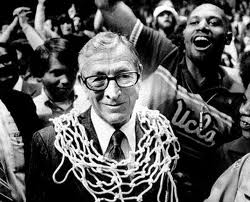 The Single Most Important Teaching Skill
Observe intensively for mastery of small number of specific skills during each round. React accordingly (re-master or integrate) and without frustration.
More Wooden: “Never mistake activity for achievement.”
CFU During Typical Training
*
*
Integrate
Integrate
Intro: Describe and Model
Initial 
Execution
Re-Master
Re-Master
Tracking mastery here, during execution, is the key skill of a teacher/coach.